Open House Presentation
Presentation Agenda
Project Background and Purpose
Overview of Public Engagement Process
Overview of Existing Conditions
Workshop Activities
Next Steps
Study Area
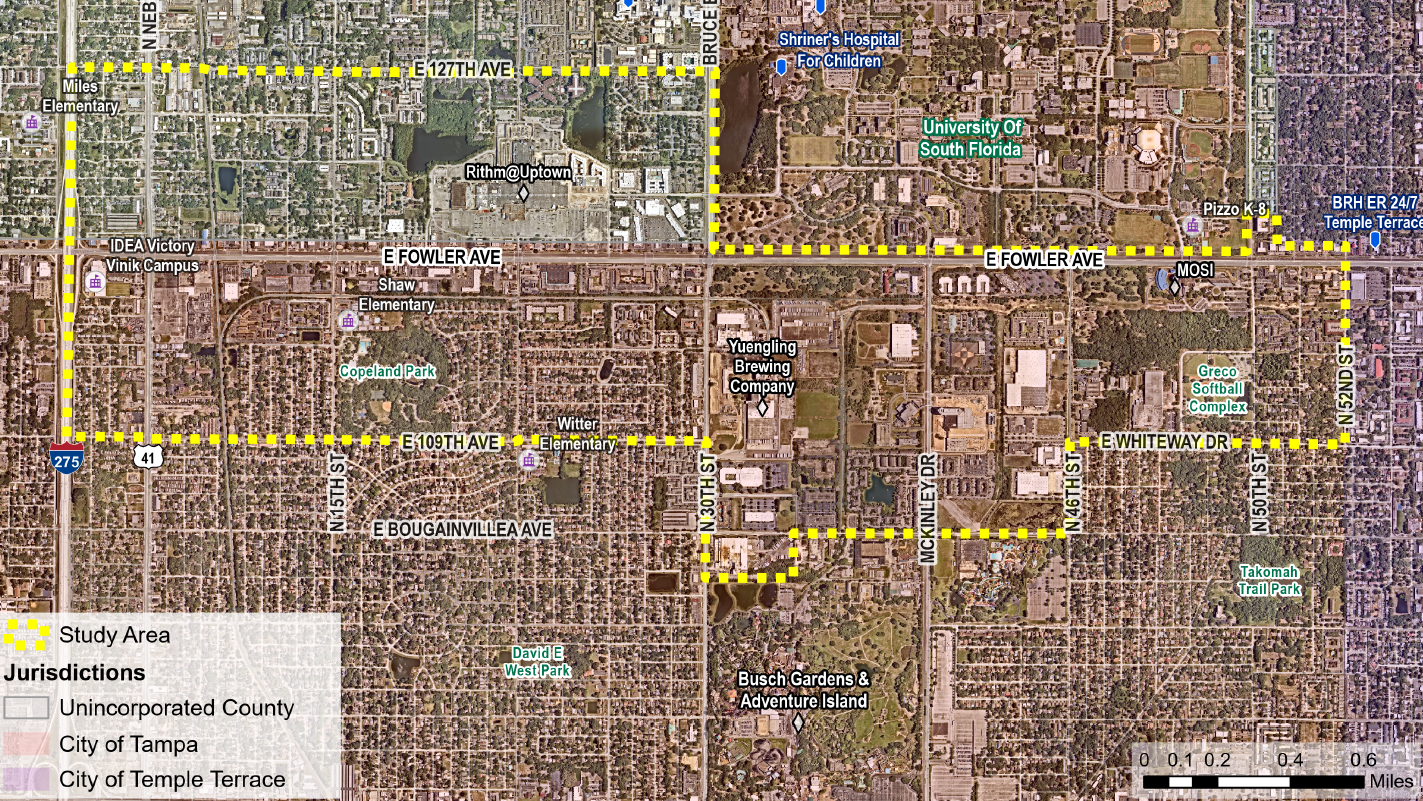 Study Area Quick Facts
Points of Interest include
Busch Gardens
USF
University Mall / RITHM at Uptown
Museum of Science and Industry (MOSI)
Churches and Religious Institutions
 Parks
Schools
Approximately 1,900 acres
1,380 in City of Tampa
520 in Hillsborough County
Purpose
Develop a vision plan for the Fowler Avenue Corridor that enables equitable redevelopment
Achieve an integrated land use and transportation vision for Fowler Avenue
Develop clear and consistent redevelopment strategies across jurisdictional boundaries along Fowler Avenue
Outcomes
Public Engagement
Different in-person and online engagement opportunities will be provided.
Project Schedule: Engagement throughout
Slide 8
Potential Opportunities for Fowler Avenue
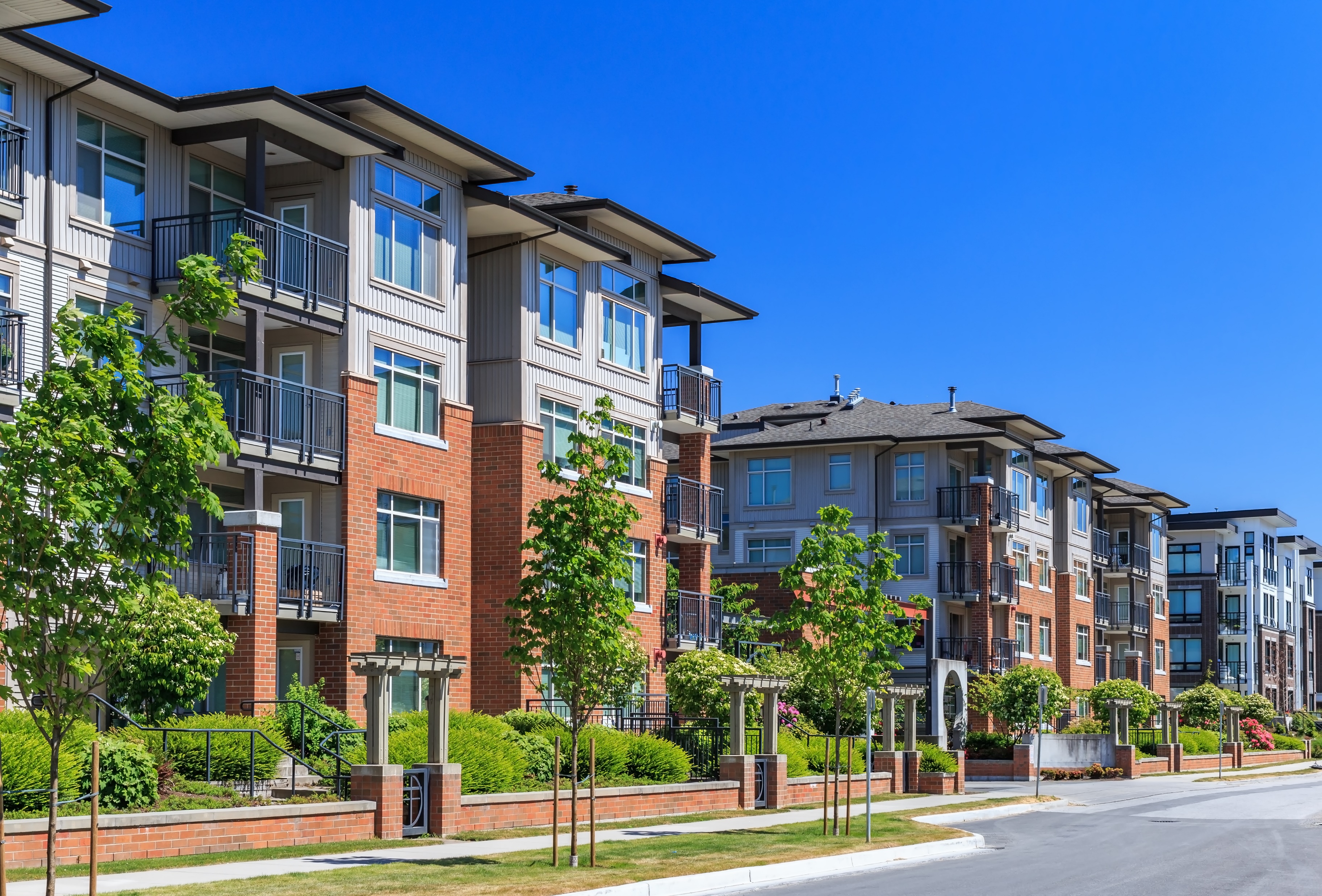 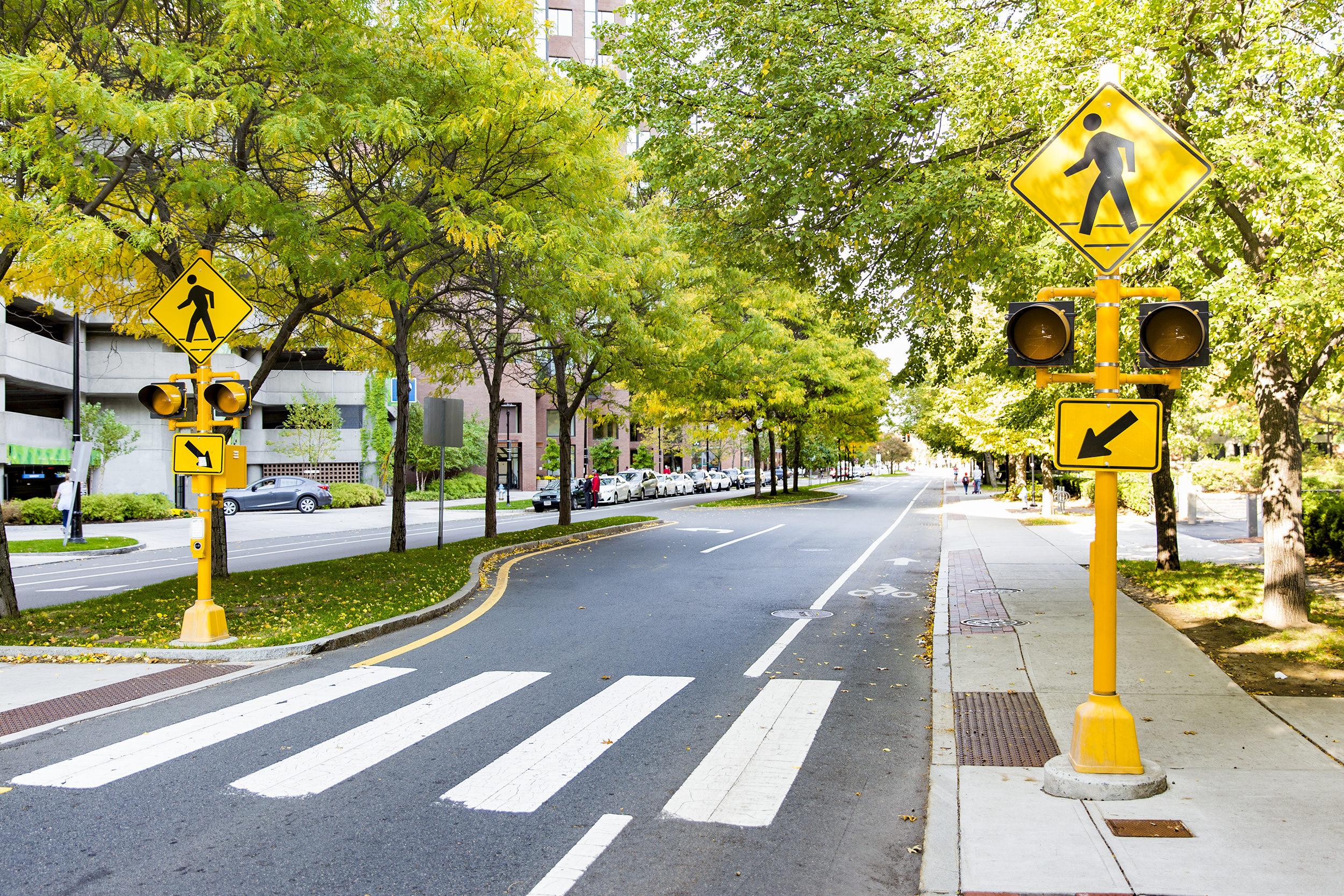 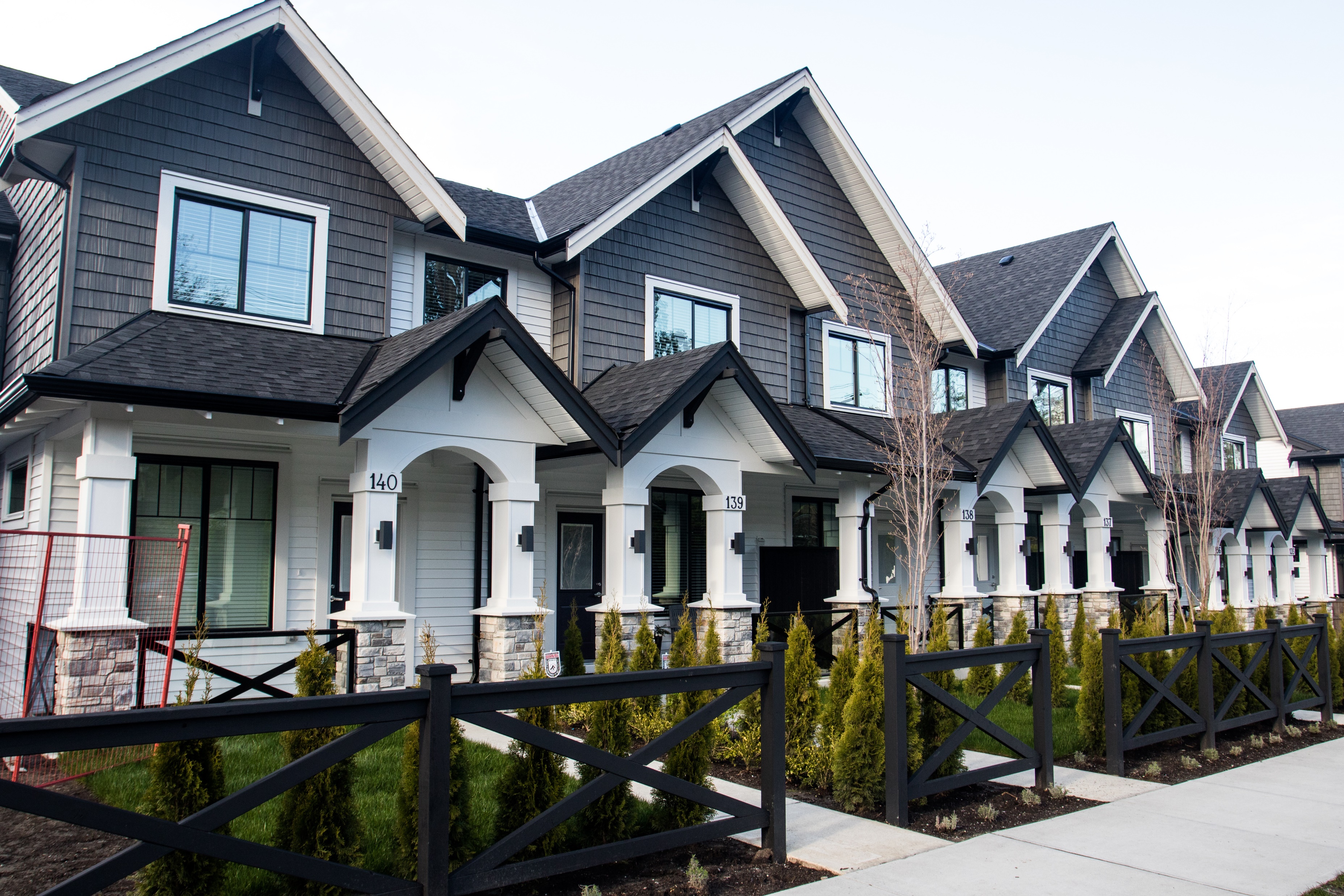 Housing
Land Use
Transportation
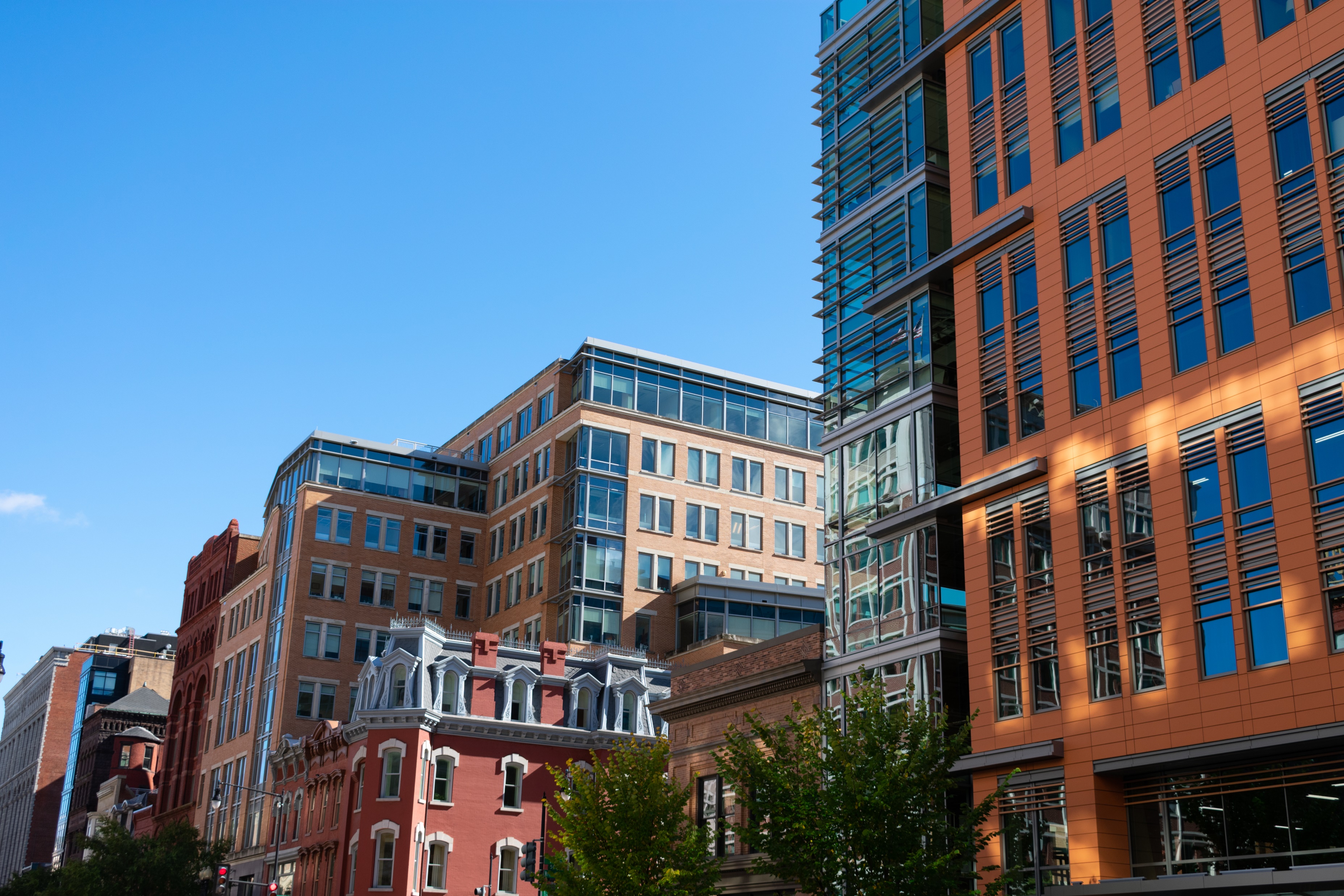 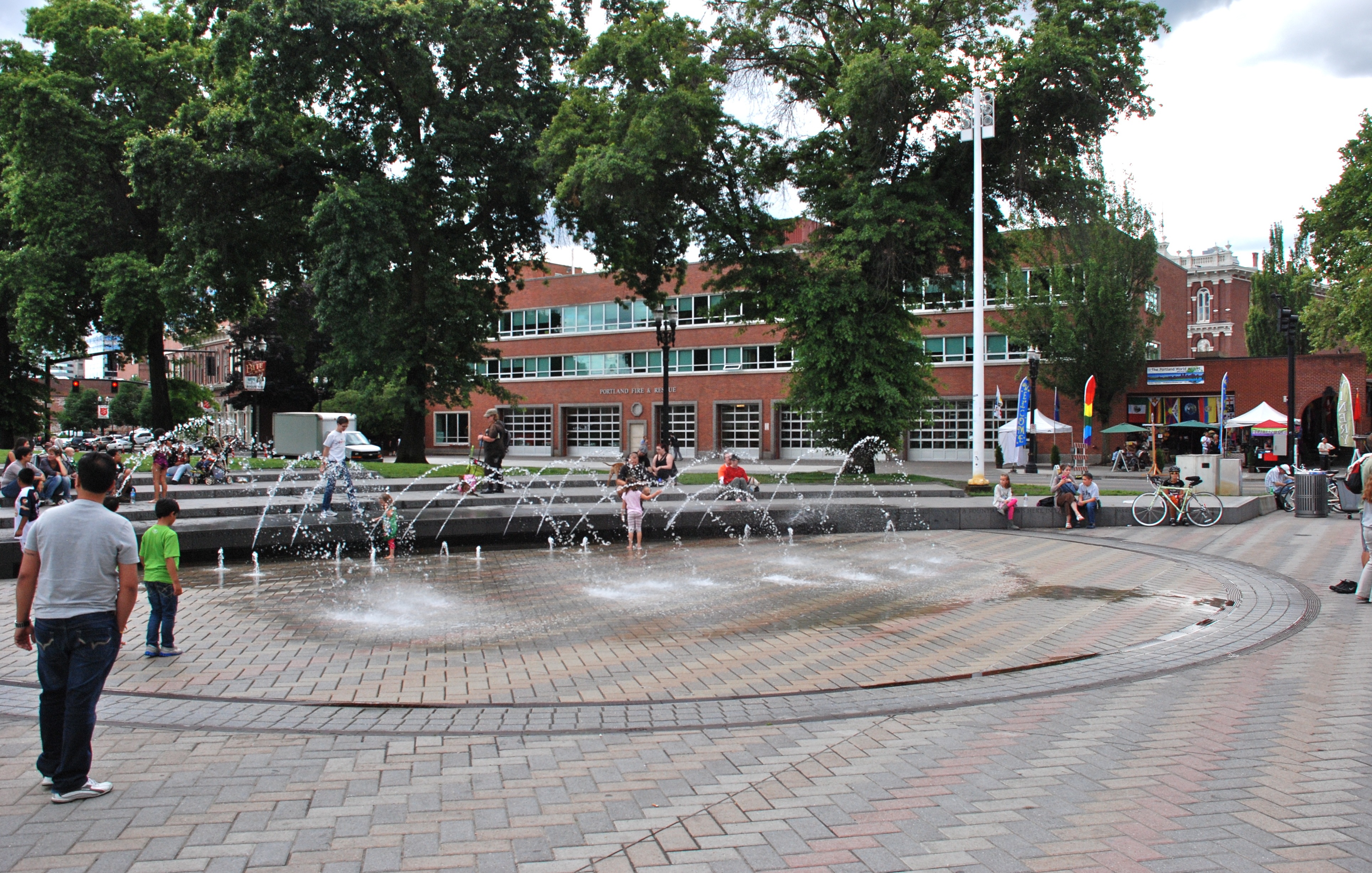 Economic Development
Public Spaces
Inspirational / Example Images
Today’s Workshop
Unincorporated County Future Land Use
Workshop Activities
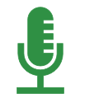 Station 1 - Project Information
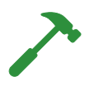 Station 2 – On-Going Study Area Projects
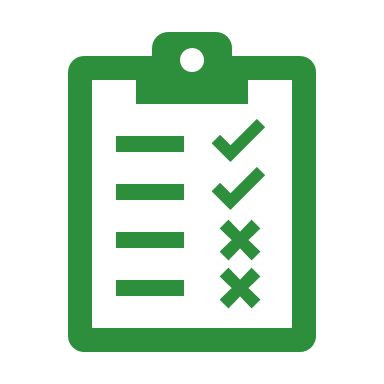 Station 3 – Opportunities and Challenges
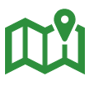 Station 4 – Live, Work, Travel Map
Existing Conditions
Background
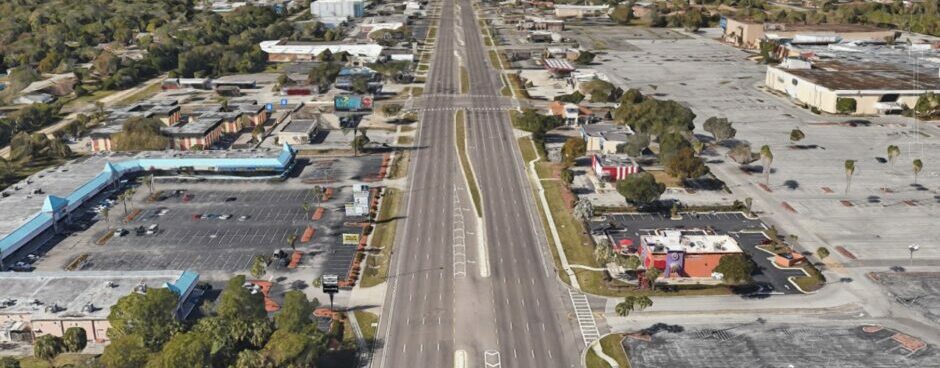 Fowler Ave intersects Hillsborough County and City of Tampa boundaries
Provides unique land use challenges
Synergy with other studies and partners:
FDOT PD&E Study
HART Arterial BRT Study
USF 
Soaring City !p / University Mall
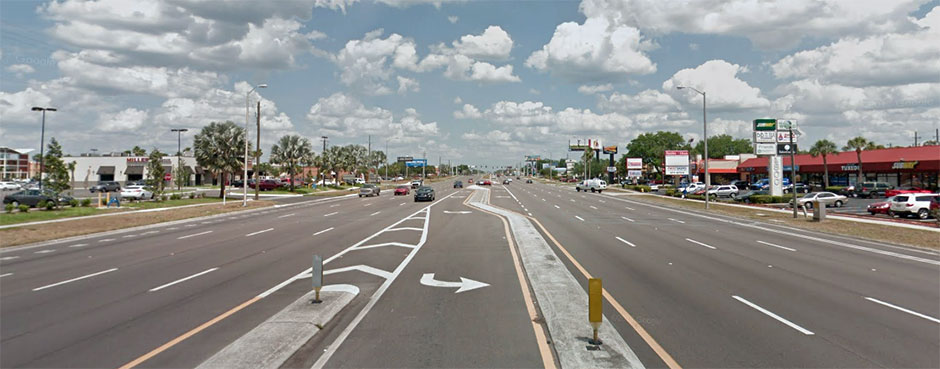 Planned Transportation Improvements
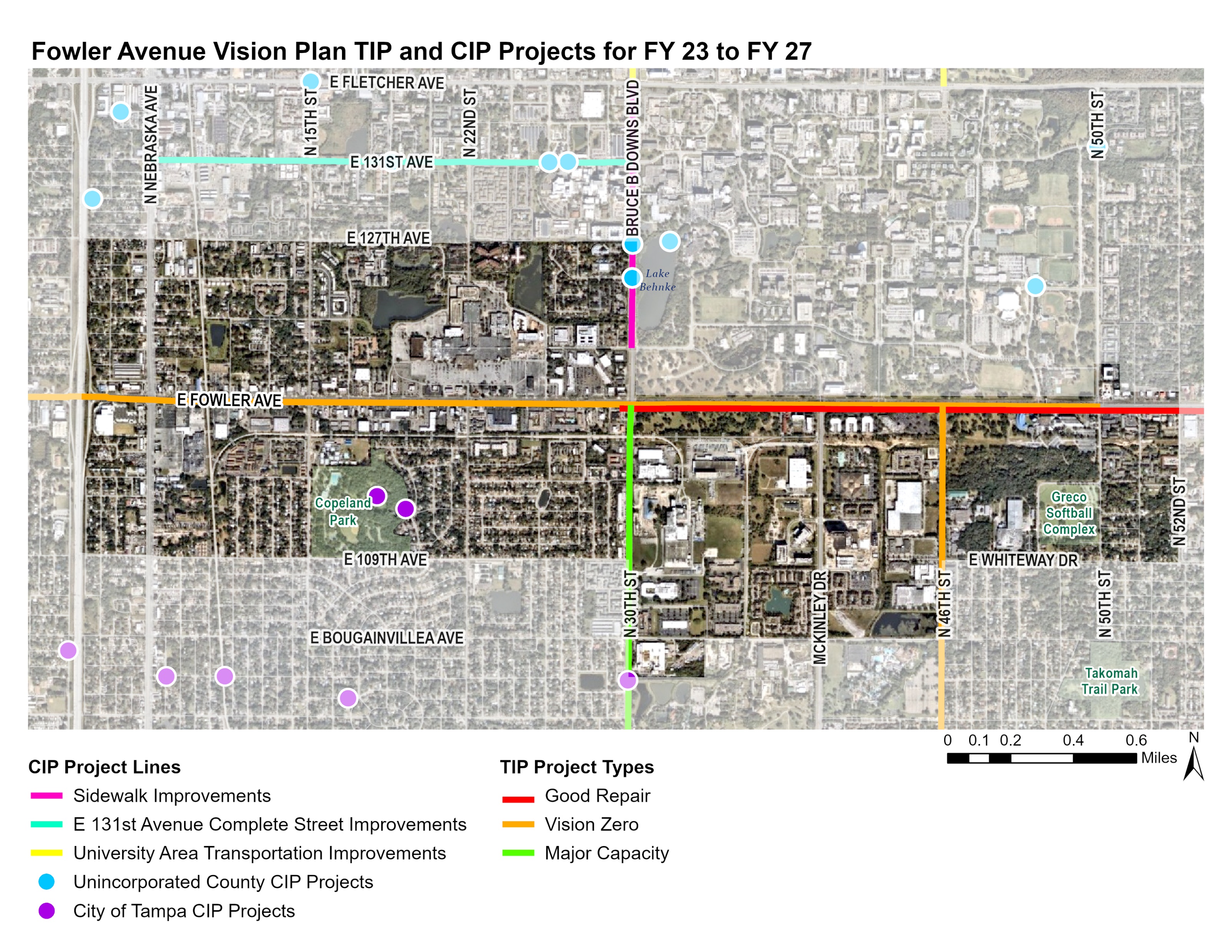 Unincorporated County CIP Project Point Descriptions
Bruce B Downs Blvd at Campus Hill Transportation Facilities Upgrade (ADA compliance)
1
2
2
2
2
1
Sidewalk Improvements along Bruce B Downs Boulevard from USF Pine Drive to Fletcher Avenue
2
1
City of Tampa CIP Project Point Descriptions
Copeland Park Pond Overlook and ecosystem restoration
1
Copeland Park Flooding Relief
Slide 14
On-Going Study Area Efforts
HART BRT Study
http://gohart.org/Pages/brt-arterial.aspx
FDOT Fowler Avenue PD&E
https://www.fdotd7studies.com/projects/fowler-florida-to-56th/
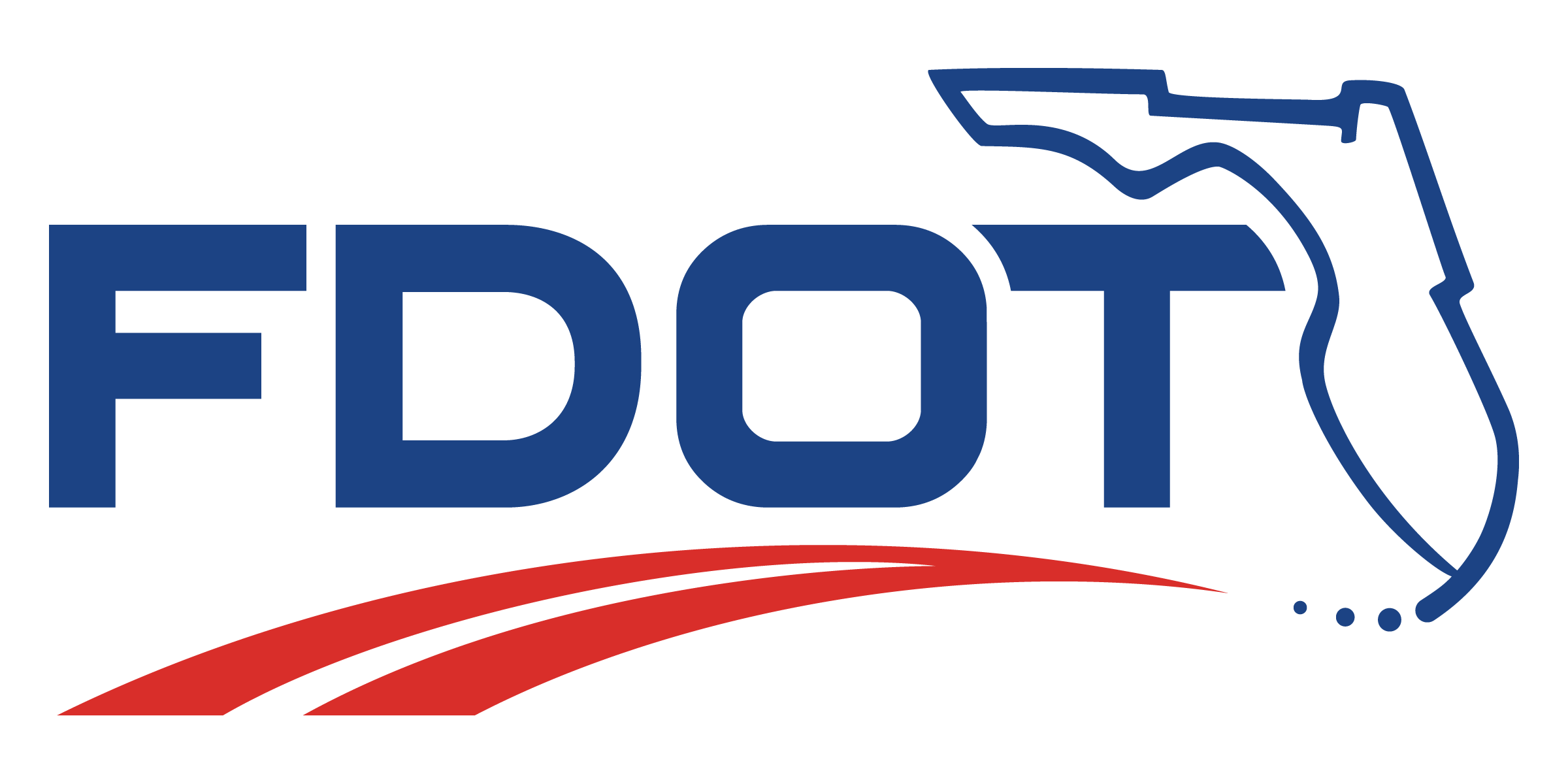 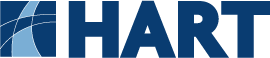 Demographics
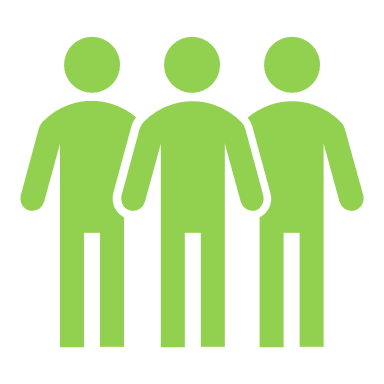 Population: 15,120
Approx. 1% of County population
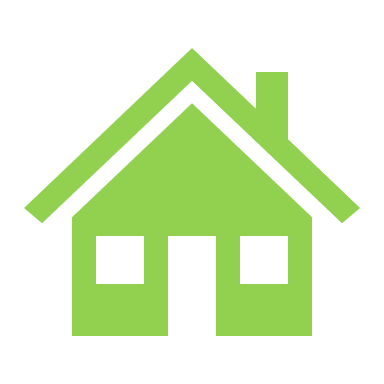 Number of Households: 6,080
Average Household Size: 2.44
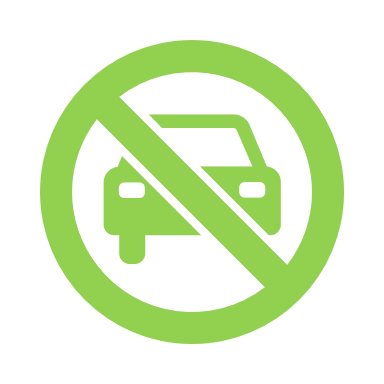 25% of households do not have a vehicle
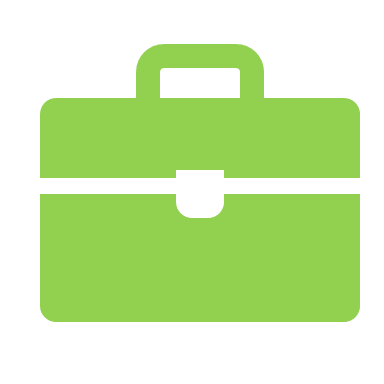 Total Employees: 9,950
About 1.5% of total County employees
Household Income Expressed as a Percentage of AMI
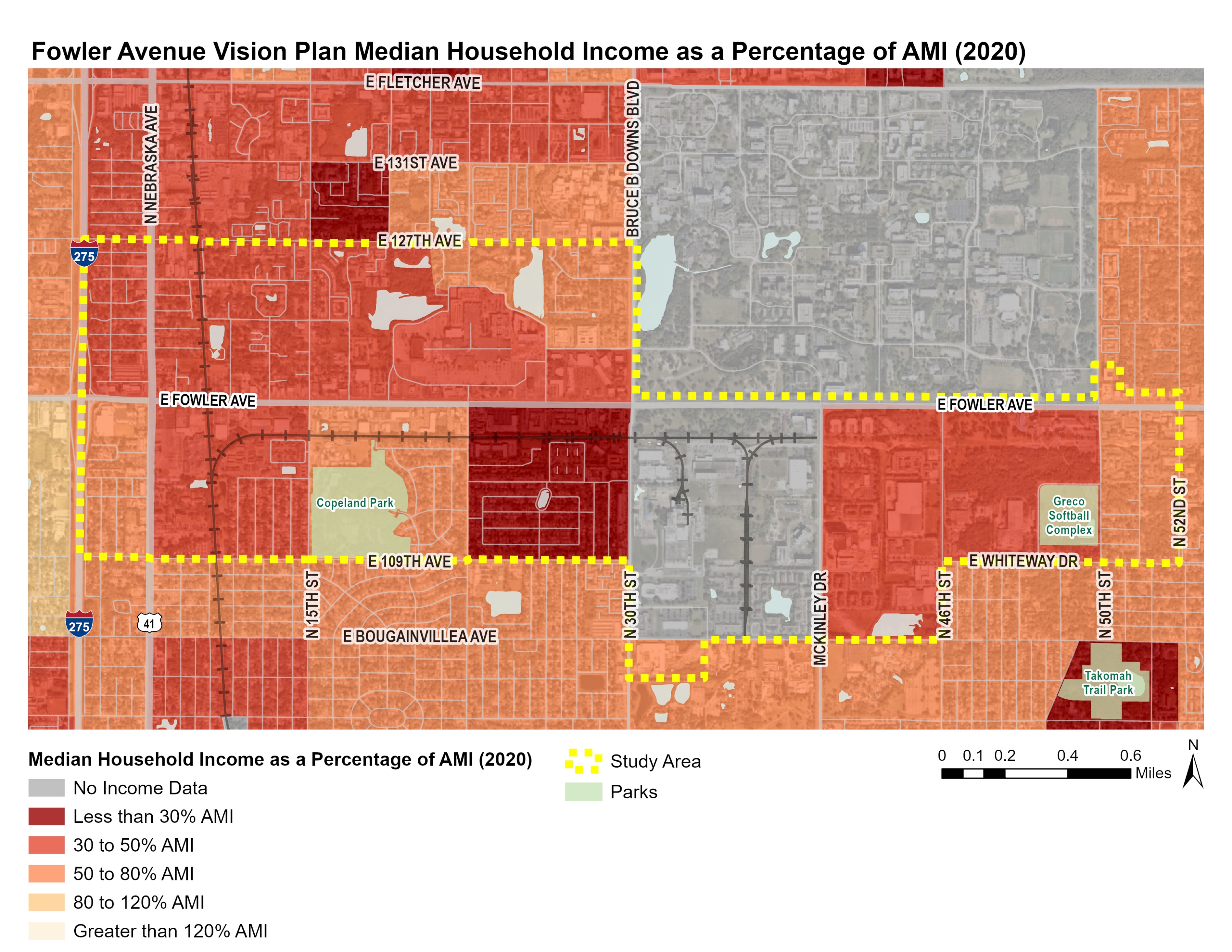 The Study Area median household income is 64% lower than the Tampa-St. Pete-Clearwater MSA median household income
Income data sourced from 2020 ACS 5-Year Estimates, AMI determined using FHFC 2020 Income Limits for a Three Person Household
Slide 17
Vulnerability to Displacement
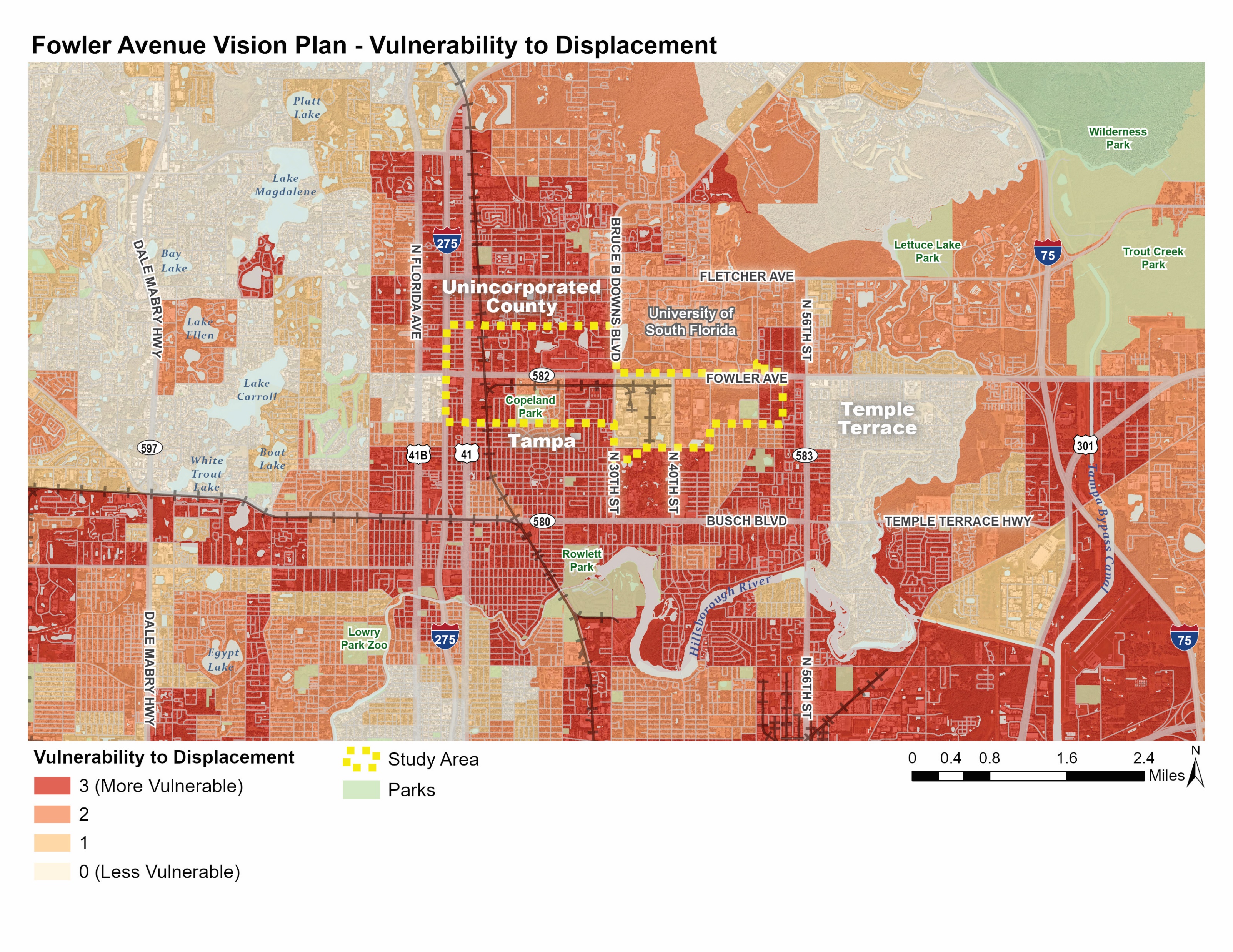 All Census Block Groups in Study Area are below the County Median Income
Average Percent of Renter-Occupied Households = 79.6%
County average = 40.7%
Average Population Over 25 with a Bachelor’s Degree or Higher = 17.3%
County average = 34.5%
Data sourced from 2020 ACS 5-Year Estimates
+
+
=
Median Household Income
Renter-Occupied Households
Population 25+ with a Bachelor’s Degree or Higher
Vulnerability to Displacement
Slide 18
City Use
Future Land Use
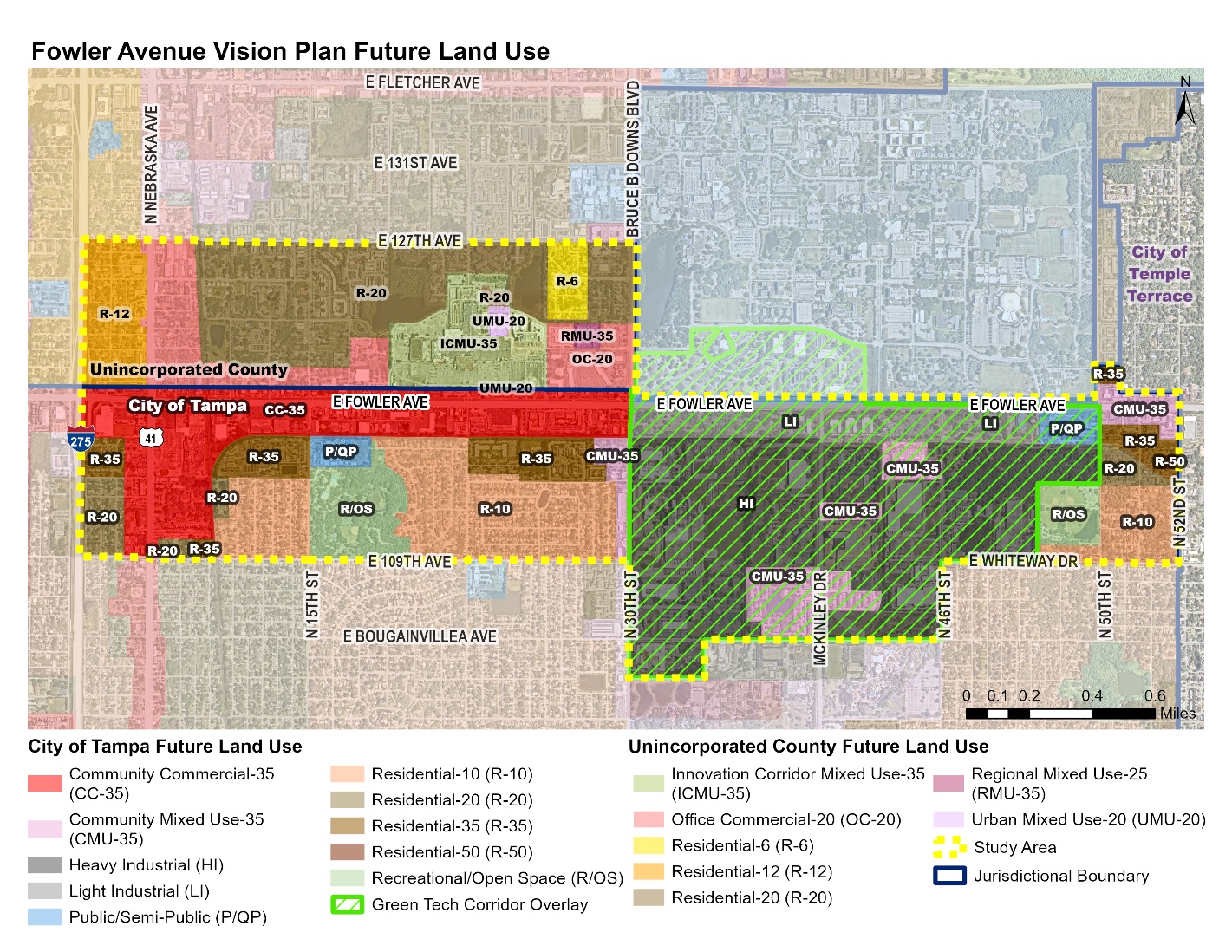 The City of Tampa is predominantly Industrial (39.6%), followed by Residential (26.3%)
Unincorporated Hillsborough is predominantly Residential (59.8%)
Green Tech Corridor Overlay is meant to create economic development opportunities and promote energy-efficient development
Potential Opportunities for Fowler Avenue
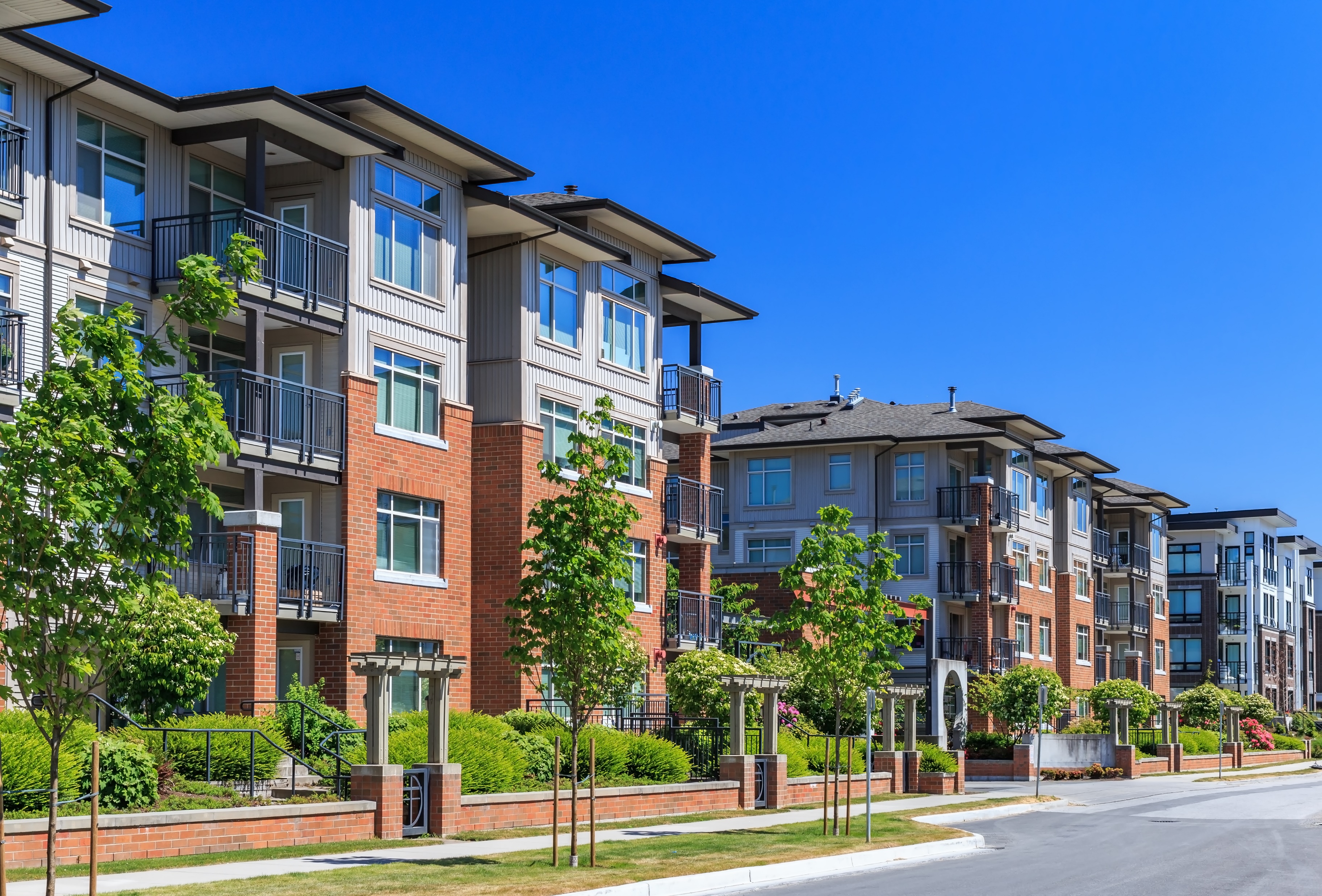 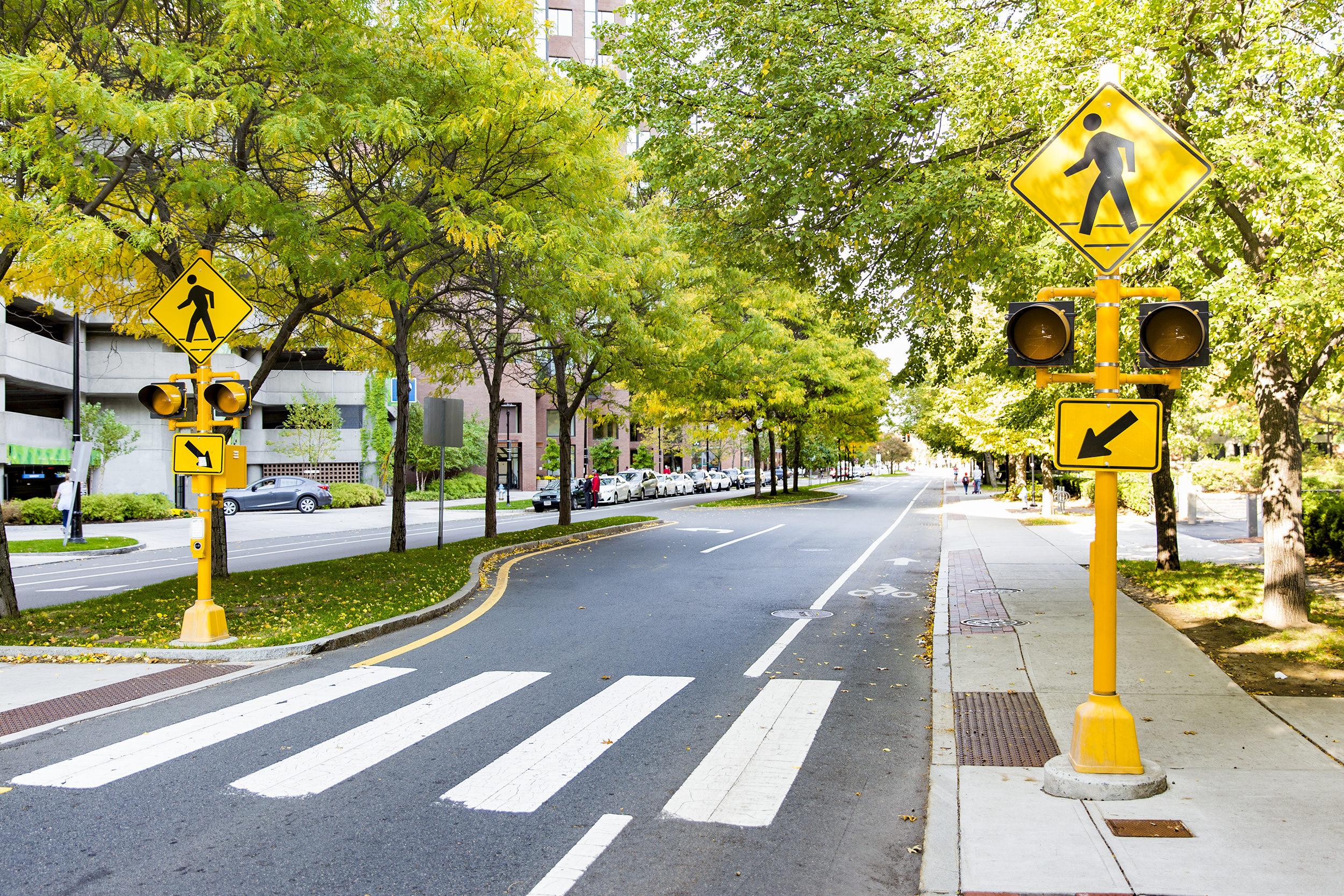 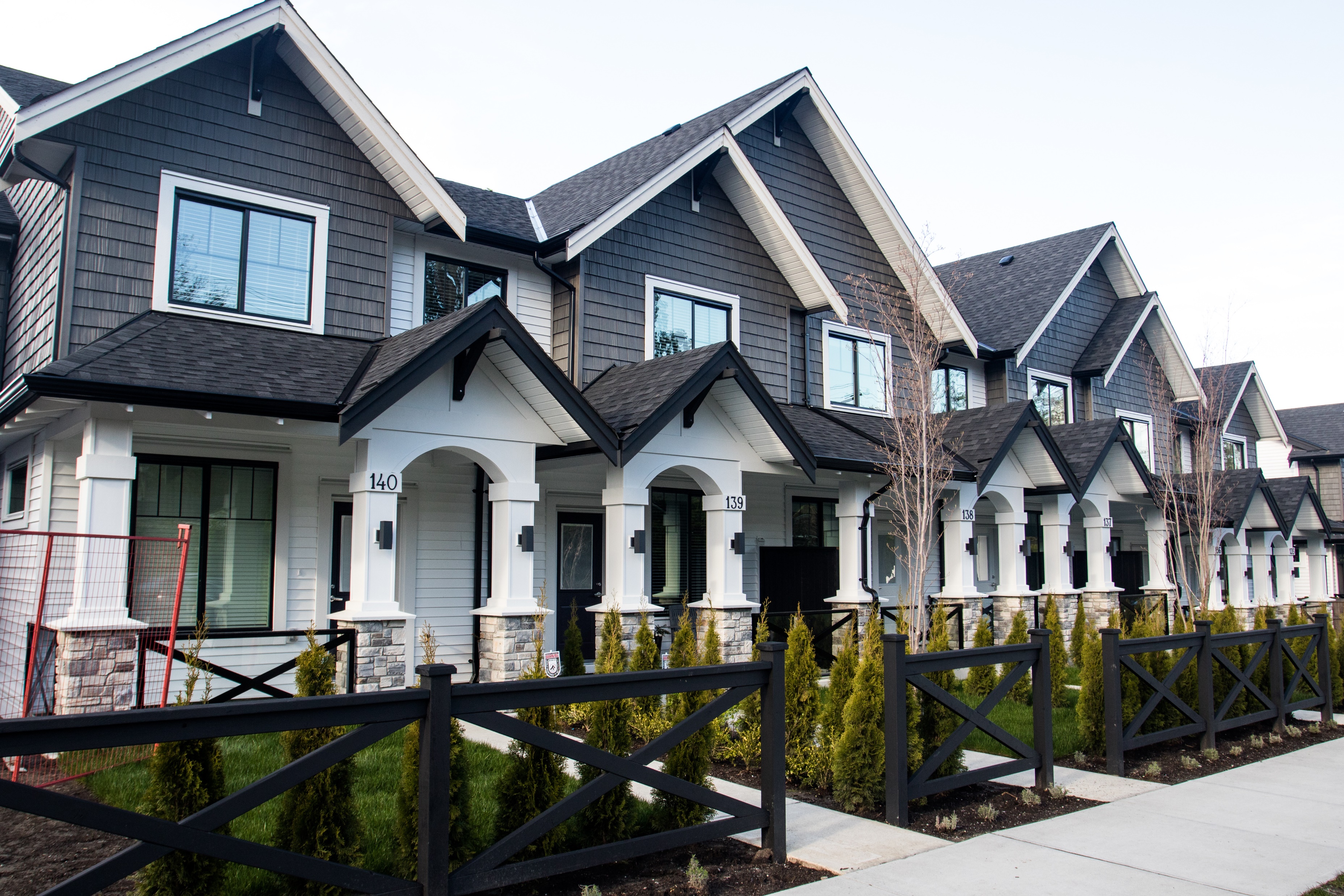 Housing
Land Use
Transportation
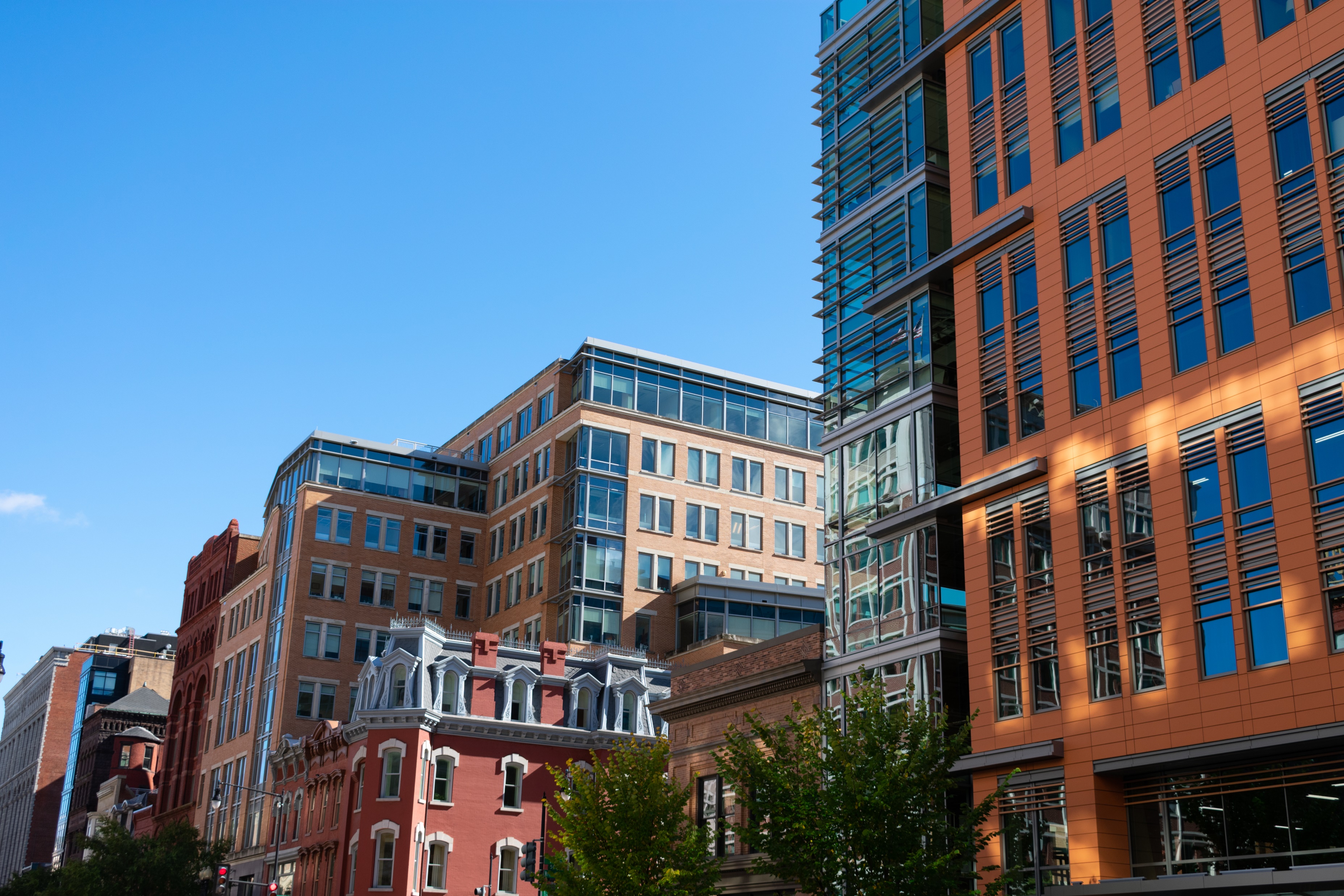 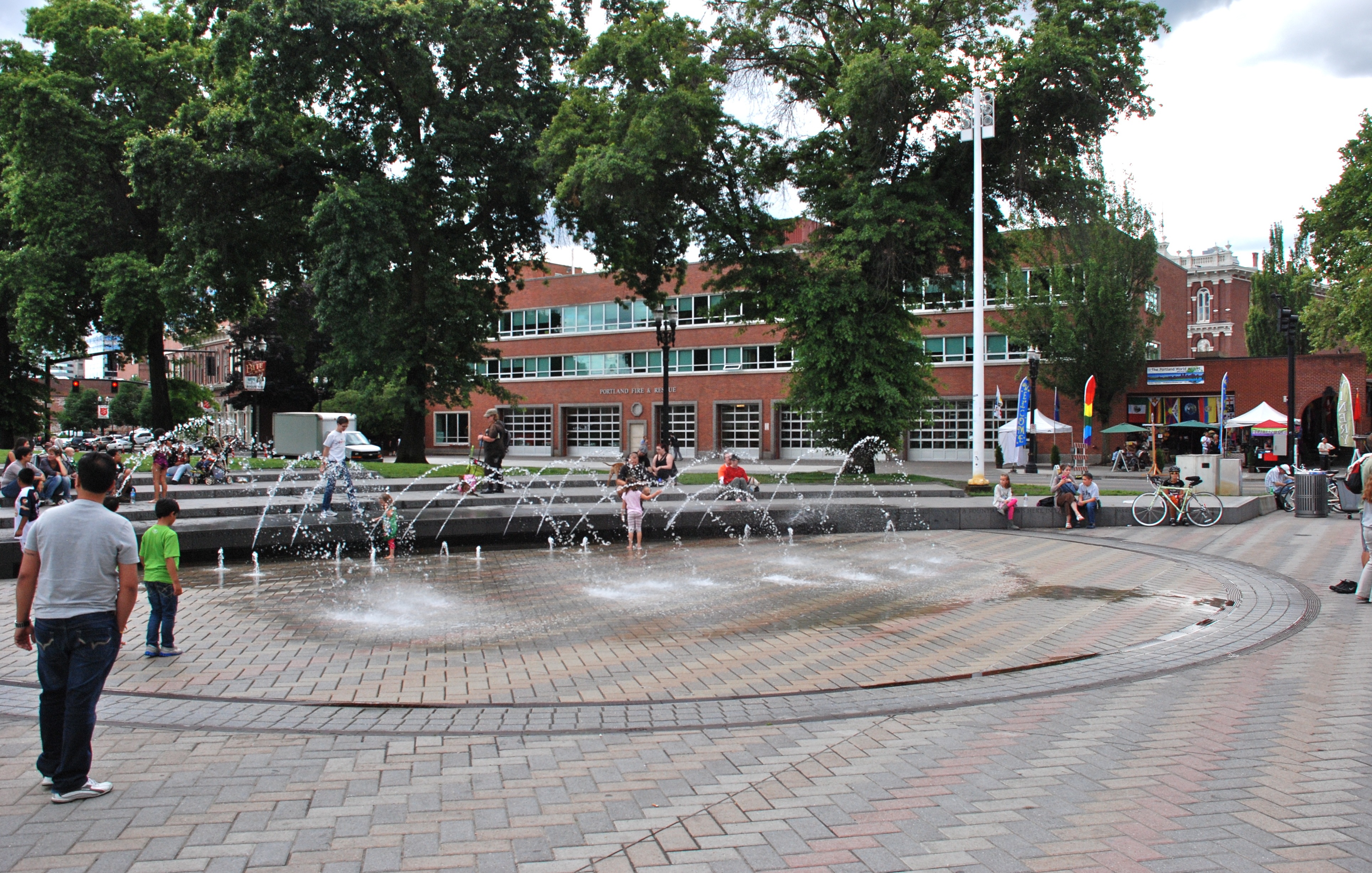 Economic Development
Public Spaces
Inspirational / Example Images
Today’s Workshop
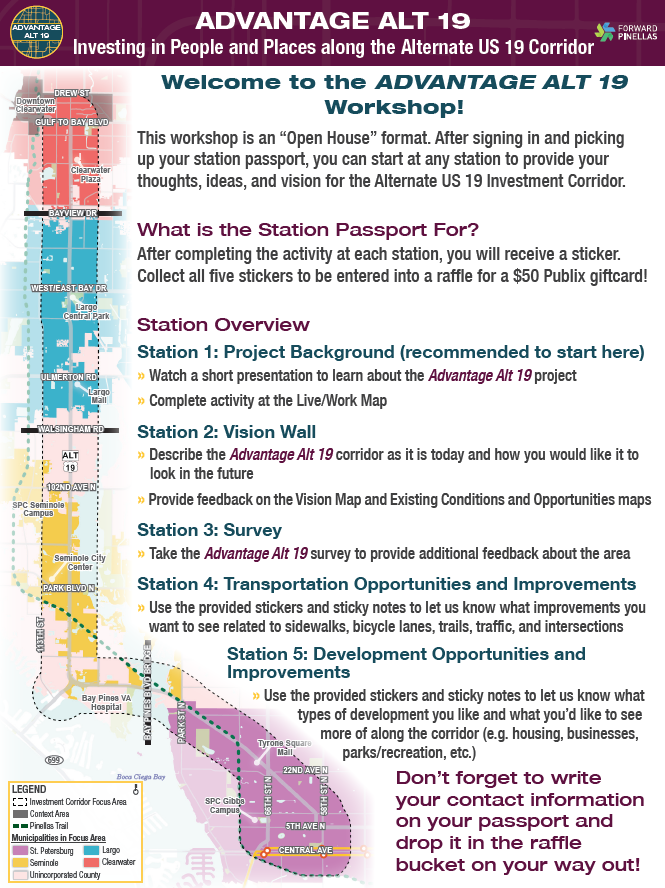 Unincorporated County Future Land Use
Workshop Activities
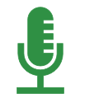 Station 1 - Project Information
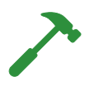 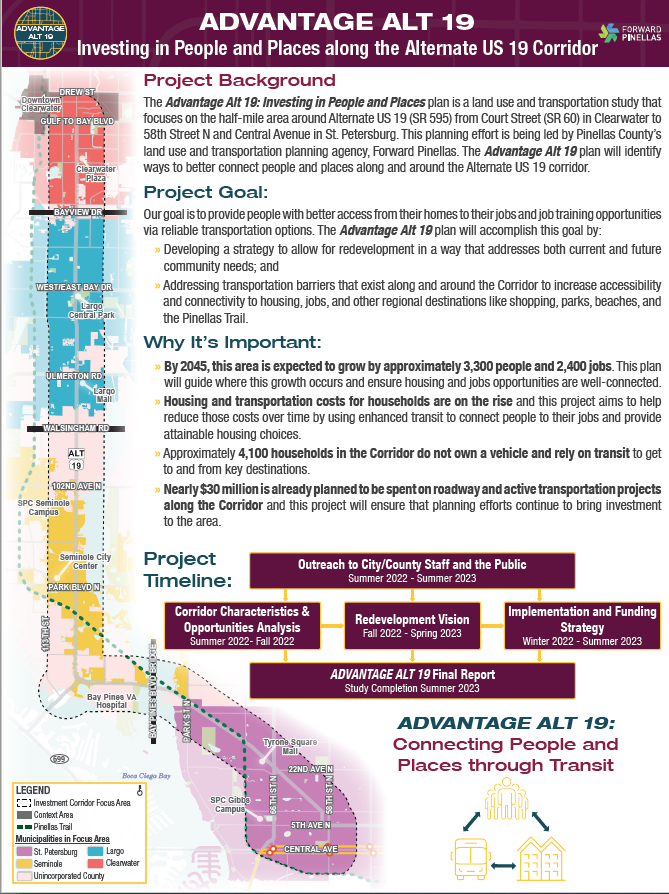 Station 2 – On-Going Study Area Projects
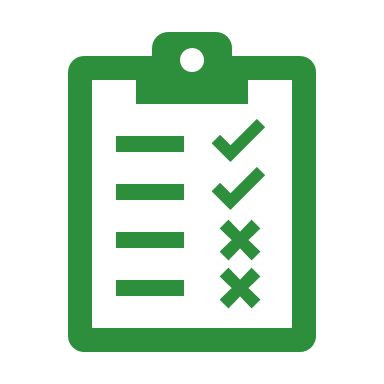 Station 3 – Opportunities and Challenges
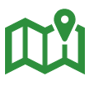 Station 4 – Live, Work, Travel Map
Next Steps
Existing Conditions Report  
Mobile Engagement Activities
Stakeholder Meetings
Develop Vision to guide land use
Redevelopment Strategies
Slide 23
Alvaro Gabaldon
Planner II
(813) 582-7349
GabaldonA@plancom.org
Future Land Use – Hillsborough County
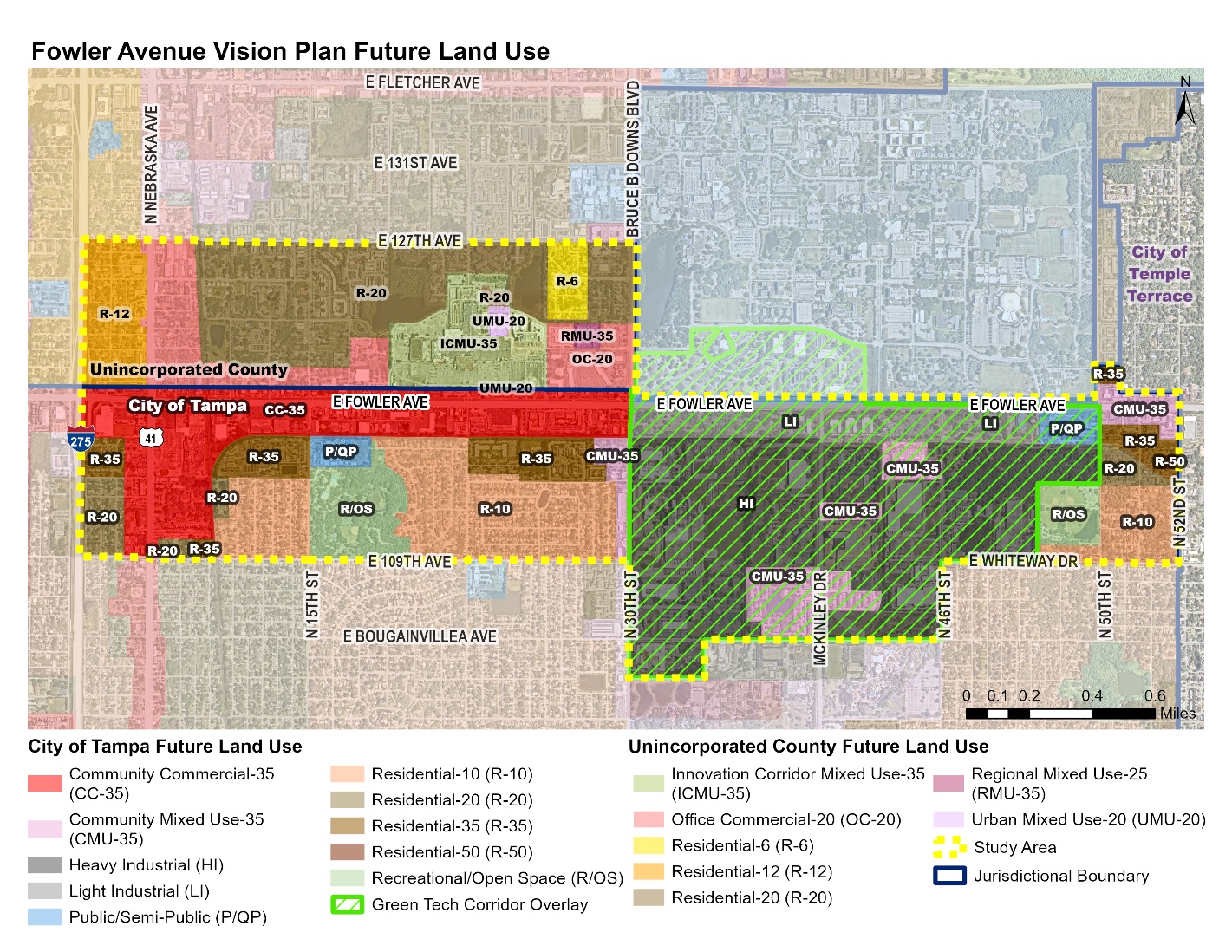 City of Tampa Zoning
Zoning – City of Tampa
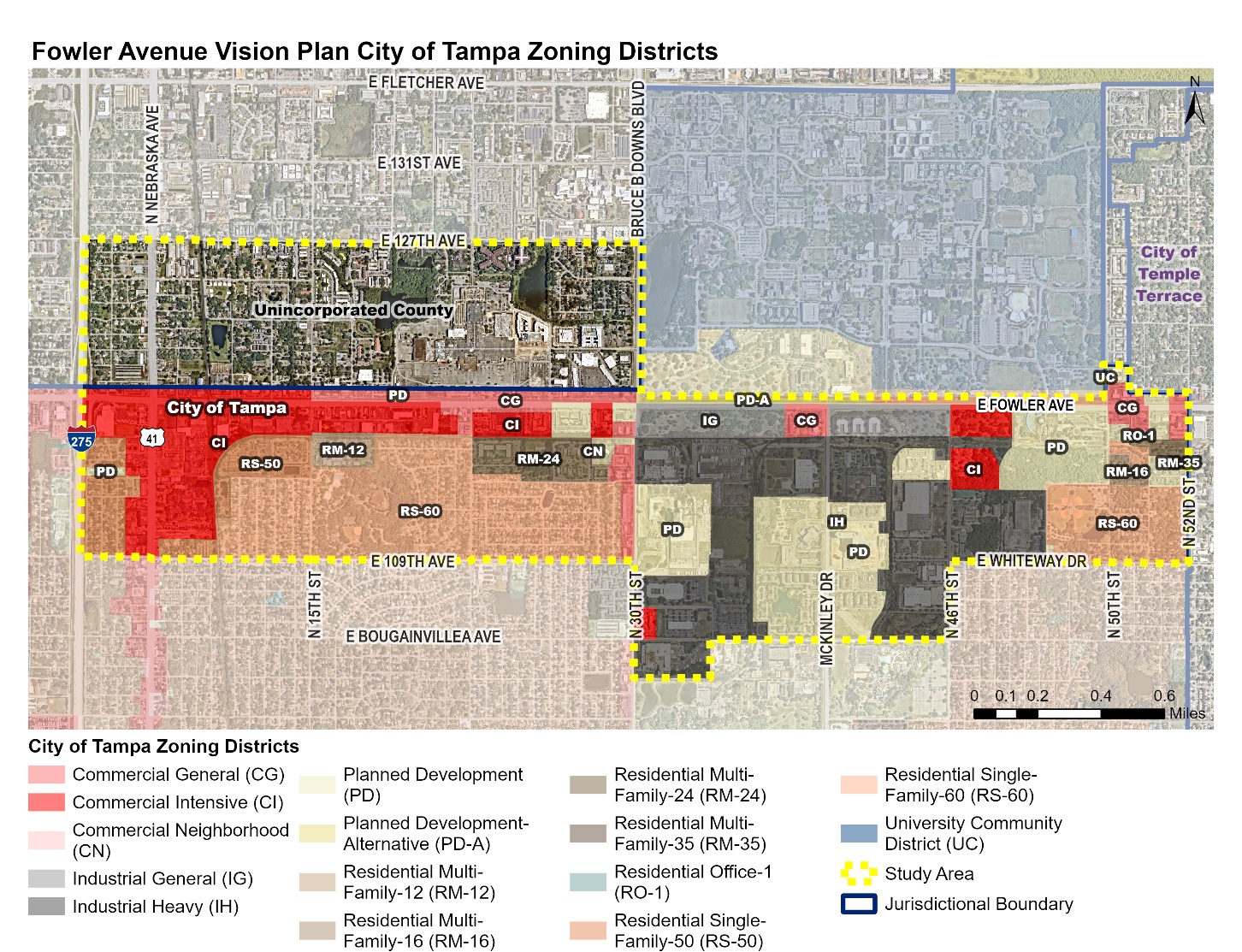 Unincorporated County Future Land Use
Zoning – Hillsborough County
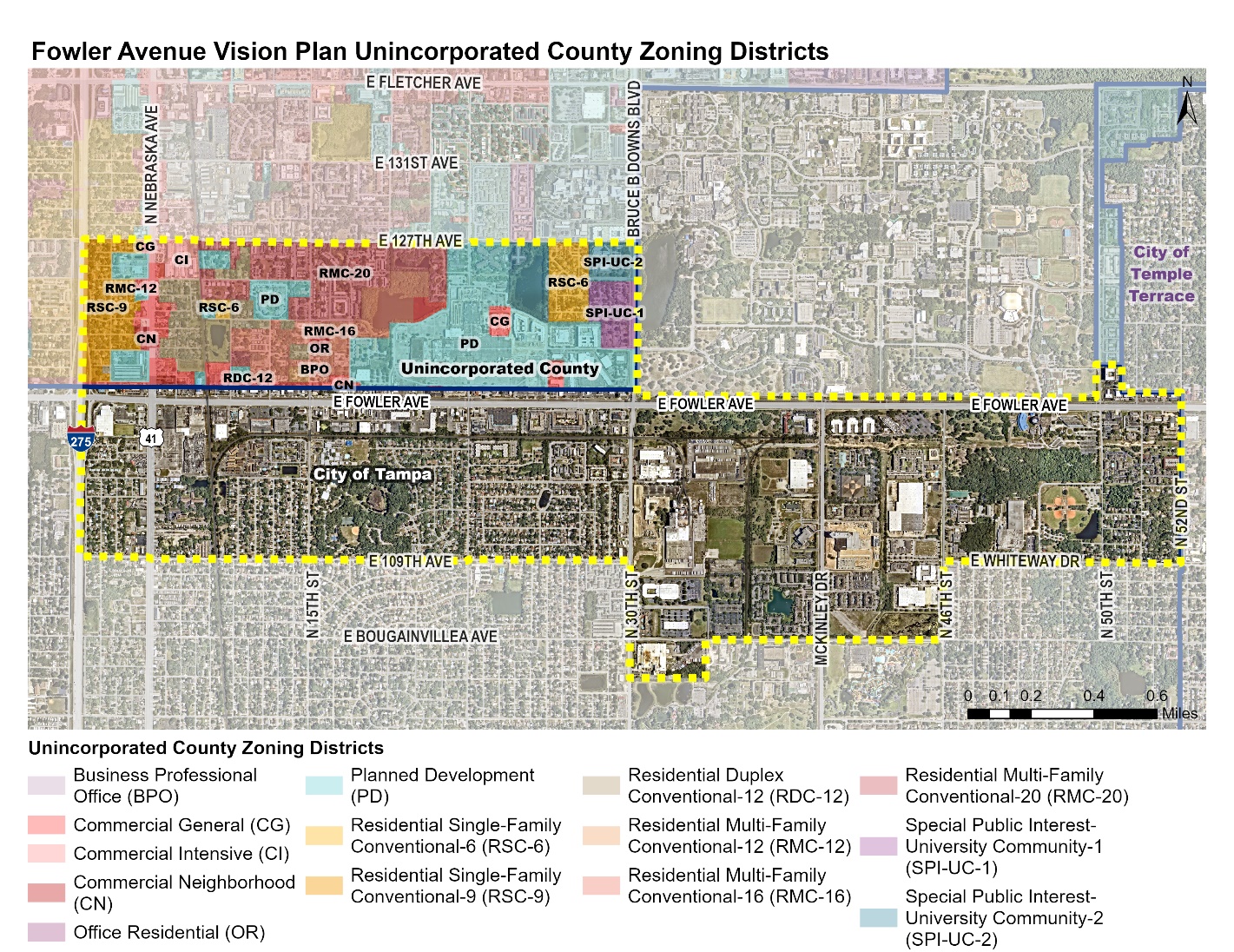 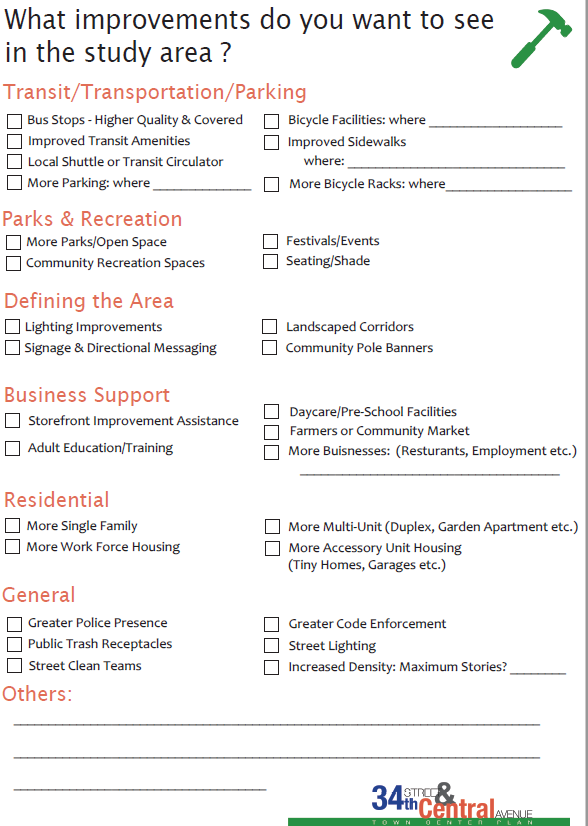